Free vibration of two degree of spring-mass system
Outline
Two – degree of freedom spring mass – system
Two natural frequencies of 2-DOF spring mass system
Two mode shape of 2-DOF spring mass system
Mass matrix and Stiffness matrix.
Orthogonality properties of mass matrix and Stiffness matrix.
Eigen vectors and Eigen values.
Derive the differential equation of motion of two – degree of freedom spring mass – system.
Mass -1
Mass -2
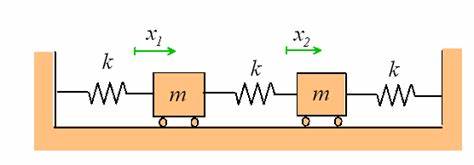 1. No of degree of  freedom  = 2
2. Degree of freedom are displacement of mass-1 (x1) and displacement
    of mass-2 (x2)
Draw free body diagram
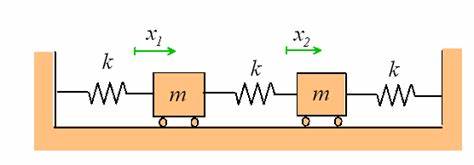 Assume x2 > x1
FBD of mass-1
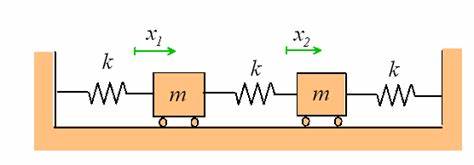 k * x1
k * (x2 – x1 )
Spring -1
Spring -3
Spring -2
Assume x2 > x1
Length of  spring -1 increase by x1

Length of spring -2 increase by x2 – x1

Length of spring -3 decrease by x2 .
FBD of mass-2
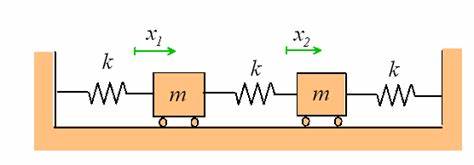 k * (x2 – x1 )
k * x2
Draw free body diagram
FBD of mass-2
FBD of mass-1
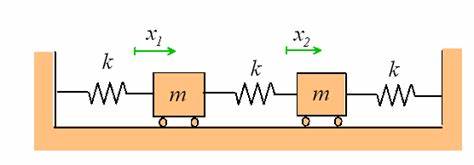 k * x1
k * (x2 – x1 )
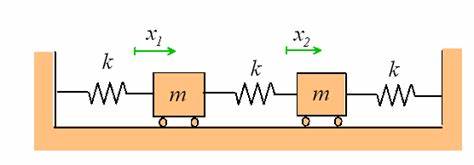 k * (x2 – x1 )
k * x2
Apply Newton’s second law of motion.

Mass  * acceleration = resultant of  force

ẍ1 = acceleration of mass -1 in horizontal
        direction

m ẍ1  = k * (x2 – x1 ) - k * x1

m ẍ1  - k * (x2 – x1 )  + k * x1 = 0

m ẍ1  + 2k x1  - k x2 = 0
Apply Newton’s second law of motion.

Mass  * acceleration = resultant of  force

ẍ2 = acceleration of mass -2 in horizontal
        direction

m ẍ2  = -  k * (x2 – x1 ) -k * x2

m ẍ2  + k * (x2 – x1 ) + k * x2 = 0

m ẍ2  - k x1  + 2k x2  = 0
Matrix representation
m ẍ1  + 2k x1  - k x2 = 0
Equation - 1
Equation - 2
m ẍ2  - k x1  + 2k x2  = 0
Stiffness matrix [K]
Equation - 1
Equation - 1
k12
k11
m12
m11
m ẍ1  + 0 ẍ2 + 2k x1  - k x2 = 0
m ẍ1  + 0 ẍ2 + 2k x1  - k x2 = 0
Equation - 2
Equation - 2
k22
m22
k21
m21
0  ẍ1  + m ẍ2  - k x1  + 2k x2  = 0
0  ẍ1  + m ẍ2  - k x1  + 2k x2  = 0
Mass matrix [M]
Stiffness matrix [K]
Natural frequencies
Det ( K – ω2  M )  = 0
K = Stiffness matrix
M = Mass matrix
ω = natural frequency
Det = determinate of  matrix
Det ( K – ω2  M )  = 0
=    0
Natural frequencies
Mass -1
Mass -2
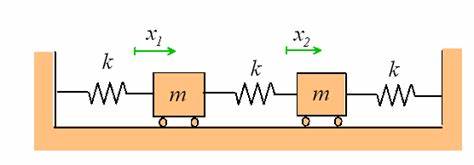 Natural frequencies
Det ( K – ω2  M )  = 0
=    0
Solve this equation.
MODE SHAPE
Mode Shape
A1
k
m ẍ1  + 2k x1  - k x2 = 0
=
Equation-1
A2
2k -m ω 2
m ẍ2  - k x1  + 2k x2  = 0
Assume solution of above equation is,
x1  = A1Sin(ωt + Ⴔ)
m ẍ2  - k x1  + 2k x2  = 0
x2 = A2Sin(ωt + Ⴔ)
-m ω 2A2Sin(ωt + Ⴔ)  - k A1Sin(ωt + Ⴔ)  
                                              + 2k A2Sin(ωt + Ⴔ)    = 0
ẍ1  = - ω 2A1Sin(ωt + Ⴔ)
ẍ2 = - ω 2A2Sin(ωt + Ⴔ)
- k A1  + (2k -m ω 2) A2    = 0
Substitute in above equation we get,

mω 2A1Sin(ωt + Ⴔ) + 2k A1Sin(ωt + Ⴔ) - k A2Sin(ωt + Ⴔ) = 0

    { ( 2k - mω 2 ) A1 - k A2  } Sin(ωt + Ⴔ) = 0   

       ( 2k - mω 2 ) A1 - k A2   =   0
A1
2k -m ω 2
=
Equation-2
k
A2
Mode Shape
k
A1
ω 2  =
k
=
m
Equation-1
A2
2k -m ω 2
k
ω  =
m
A1
2k -m ω 2
=
Equation-2
k
A2
Case-2:  2k -m ω 2 < 0
2k -m ω 2  = - k
Equate equation-1 and 2,
m ω 2  = 3k
3k
k
ω 2  =
2k -m ω 2
=
m
k
2k -m ω 2
3k
ω  =
m
(2k -m ω 2 ) 2 = k2
Smallest of these two is called as
first natural frequency and largest 
is called second natural frequency
Case-1:  2k -m ω 2 > 0
3k
k
m
m
2k -m ω 2  = k
ω1  = first natural frequency
m ω 2  = k
ω2  = second natural frequency
ω1
ω2
First mode Shape
A1
A1
k
2k -m ω 2
=
=
Equation-1
Equation-2
A2
k
A2
2k -m ω 2
First mode shape
First mode shape
ω = ω1
ω = ω1
A11
k
A1
=
k
2k -m ω 2
k
ω1 2  =
=
ω1 2  =
A21
m
2k -m ( ω1 ) 2
m
k
A2
A11
k
=
A1
2k -k
=
A21
2k - k
k
A2
A11
k
A11
=
k
=
A21
k
A21
k
A11
A11
=
1
=
First mode shape
1
First mode shape
A21
A21
Second mode Shape
A1
A1
k
2k -m ω 2
=
=
Equation-1
Equation-2
A2
k
A2
2k -m ω 2
First mode shape
First mode shape
ω = ω2
ω = ω1
A12
k
A12
=
3k
2k -m ω2 2
3k
ω2 2  =
=
ω2 2  =
A22
m
2k -m ( ω2 ) 2
m
k
A22
A12
k
=
A12
2k -3k
=
A22
2k - 3k
k
A22
A12
k
A12
=
-k
=
A22
-k
A22
k
A12
A12
=
-1
=
Second mode shape
-1
Second mode shape
A22
A22
Mode shape plot
First mode shape plot
Second mode shape plot
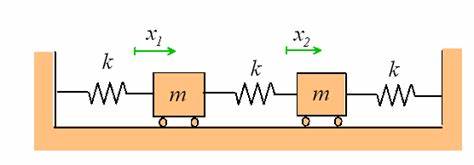 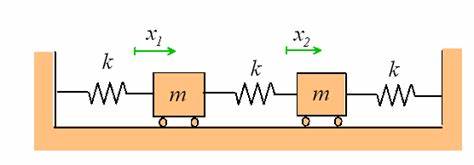 +1
A12
A11
A21
A22
Node
- 1
Both masses are in phase.
Both masses are out of  phase.
Node
The point which vibrate with zero amplitude i.e. The stationary point is called node.
A12
A22
Node
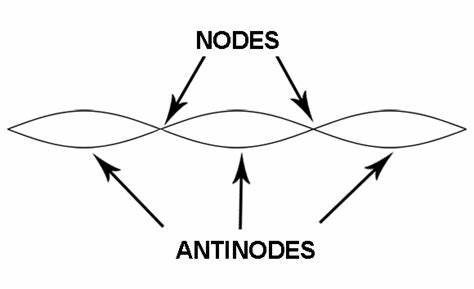 Two natural frequencies of 2-DOF spring mass system
x1
x2
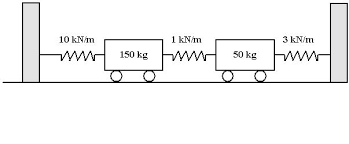 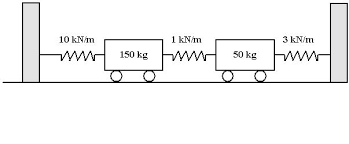 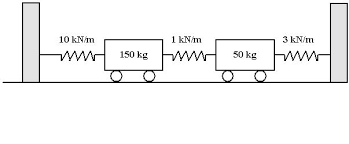 3*x2
1*(x2 – x1 )
10 *x1
1*(x2 – x1 )
Two natural frequencies of 2-DOF spring mass system
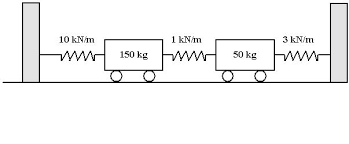 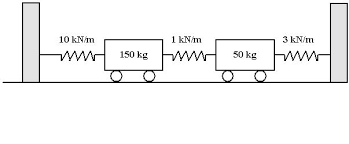 3*x2
1*(x2 – x1 )
1*(x2 – x1 )
10 *x1
150* ẍ1   = 1000(x2– x1 ) - 10 000*x1
50* ẍ2   = - 1000(x2– x1 ) - 3 000*x2
150* ẍ1   + 11000x1  - 1000*x2 = 0
50* ẍ2  - 1000 x1  + 4000 x2 = 0
150* ẍ1  + 0* ẍ2  + 11000x1  - 1000*x2 = 0
0* ẍ1  + 50* ẍ2  - 1000 x1  + 4000 x2 = 0
Natural frequencies
Natural frequencies
Det ( K – ω2  M )  = 0
=    0
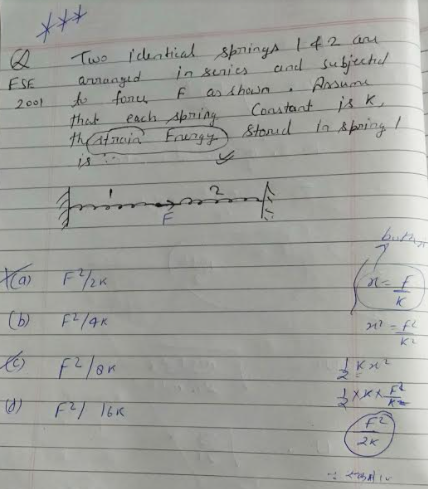 Solution:

Due to force F, 
Spring -1 stretched at amount of x.
Spring-2 compressed at an amount of x.

FBD at node at which force F apply,
F1
F
F2
Spring is in parallel.
Since deflection in spring is same.
F1 = Spring force due to spring-1
     = k x
F2  = Spring force due to spring-2
      = k x
F = F1 + F2
Potential energy stored in spring-1
U1  = (1/2) * stiffness constant * (extension or compression on spring )2
U1 = (1/2) * k * x2
Force equilibrium equation
Query:
Deflection in both spring is same and why take combined effect of force to find deflection in spring 1st for calculation of stored strain energy in 1st  spring.
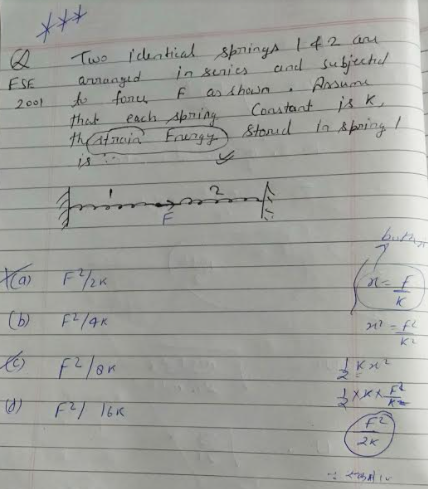 Solution:

Due to force F, 
Spring -1 stretched at amount of x.
Spring-2 compressed at an amount of x.

FBD at node at which force F apply,
F1
F
F2
Spring is in parallel.
Since deflection in spring is same.
F1 = Spring force due to spring-1
     = k x
F2  = Spring force due to spring-2
      = k x
F = F1 + F2
Potential energy stored in spring-1
U1  = (1/2) * stiffness constant * (extension or compression on spring )2
U1 = (1/2) * k * x2
Force equilibrium equation
Query:
Deflection in both spring is same and why take combined effect of force to find deflection in spring 1st for calculation of stored strain energy in 1st  spring.
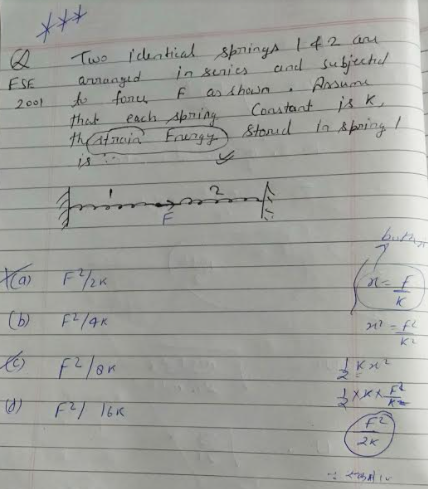 Solution:

Due to force F, 
Spring -1 stretched at amount of x.
Spring-2 compressed at an amount of x.

FBD at node at which force F apply,
F1
F
F2
Spring is in parallel.
Since deflection in spring is same.
F1 = Spring force due to spring-1
     = k x
F2  = Spring force due to spring-2
      = k x
F = F1 + F2
Potential energy stored in spring-1
U1  = (1/2) * stiffness constant * (extension or compression on spring )2
U1 = (1/2) * k * x2
Force equilibrium equation
Orthogonality properties of mass matrix and Stiffness matrix
Amplitude of 1st degree
of freedom for ith mode.
A1i
Let [ M ] is mass matrix.
       [ K ] is stiffness matrix.
       {X}I is ith mode shape. ( 1 <= i <= NDOF )

Then orthogonality  properties say that,

       {X}IT [ M ] {X}j  = 0     ( if     i         j )

       {X}iT [ K ] {X}j  = 0      ( if     i         j )
A2i
Amplitude of 3rd degree
of freedom for ith mode.
A3i
{X}I  =
--
--
Ani
[ NDOF x 1]
[ M ] NDOF x NDOF
[ K ]NDOF x NDOF
NDOF  = No. of degree of freedom of system.
Orthogonality properties of mass matrix and Stiffness matrix
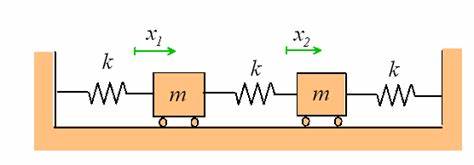 Amplitude ratio of first mode shape
Amplitude ratio of Second mode shape
A11
A12
=
=
1
-1
A21
A22
First mode shape { X } 1
First mode shape { X } 2
A11
A12
=
=
{ X } 1
{ X } 2
A21
A22
1
=
{ X } 1
-1
=
1
{ X } 2
1
Orthogonality properties of mass matrix and Stiffness matrix
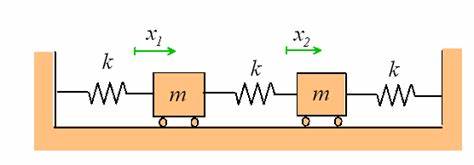 Orthogonality properties
= 0
{ X }T1
{ X }T1
{ X }T1
{ X }2
{ X }2
{ X }2
{
{
{
{
-1
-1
{ 1   1}
{ 1   1}
1
1
{
{
{
{ 1   1}
{
{0 }
=
{ 1   1}
{ -m + m } = {0 }
Numerical
Vibration Numerical
1. For a spring mass damper system, compute circular frequency (ω), damping factor and 
    displacement after 0.01 sec. The mass of the system is 10 kg, stiffness k= 16 KN/m and
     c= 1600 N-s/m. To determine constants make use of the initial conditions. The mass is
     displaced by 0.01 m and released with a velocity of 2 m/s in the direction of return motion.

     Given m = 10 kg, k = 16 KN/m , c = 1600 N-s/m
 
             a) damping factor () =
Damping coefficient (c)
Critical damping coefficient(cc)
Critical damping coefficient(cc) =  4 * k *m

                                                   =   4 *16000 * 10
                                                   = 1600 N-s/m
                        
                         = 1
Forced vibration numerical
A 75 kg machine is mounted on springs of stiffness 11.76 x 105 N/m with 0.2 as damping ratio. A 2 kg piston within the machine has reciprocating motion with a stroke of 0.08 m and a
     speed of 3000 rpm. Assuming the motion of the piston to be simple harmonic, determine – 
      (i)  the amplitude of motion of the machine and
     (ii) phase angle with respect to the exciting force.
2. An undamped vibration pick- up having a natural frequency of 1 Hz is used to measure a harmonic vibration of 4 Hz. If the amplitude recorded is 0.52 mm, what is the correct amplitude?
3. A body of mass 2 kg lies on a dry horizontal plane and is connected to a rigid support through an inclined spring of stiffness 200 N/m. The spring has its own mass of 600 grams. The mass is displaced from the unstressed position by an amount equal to 0.25 m, and then released with zero velocity. How long will the body vibrate and at what distance from the unstressed position will it stop if the coefficient of friction  is 0.25 ?